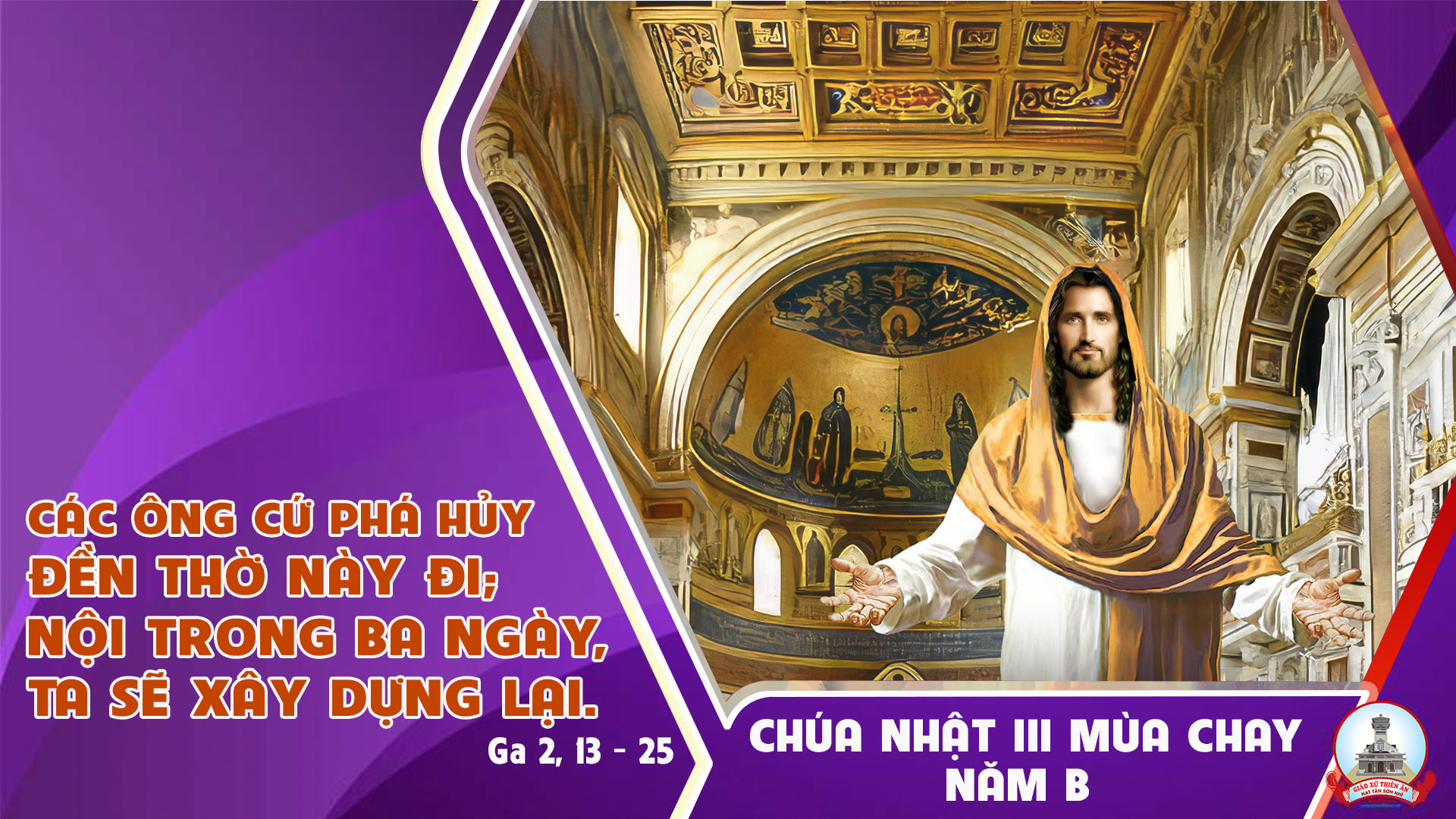 Ca Nhập Lễ Giọt Lệ SầuLạng Tử
Đk: Lạy Chúa (bao năm lưu lạc) nay con về đây, con quỳ đây xin Chúa thứ tha.
Tk1: Con đã say mê trong bước đường lầm. Nay con quyết tâm : quay gót trở về.
Đk: Lạy Chúa (bao năm lưu lạc) nay con về đây, con quỳ đây xin Chúa thứ tha.
Tk2: Con đã đi sâu trong chốn bụi đời. Nay con Chúa ơi mi đẫm lệ sầu.
Đk: Lạy Chúa (bao năm lưu lạc) nay con về đây, con quỳ đây xin Chúa thứ tha.
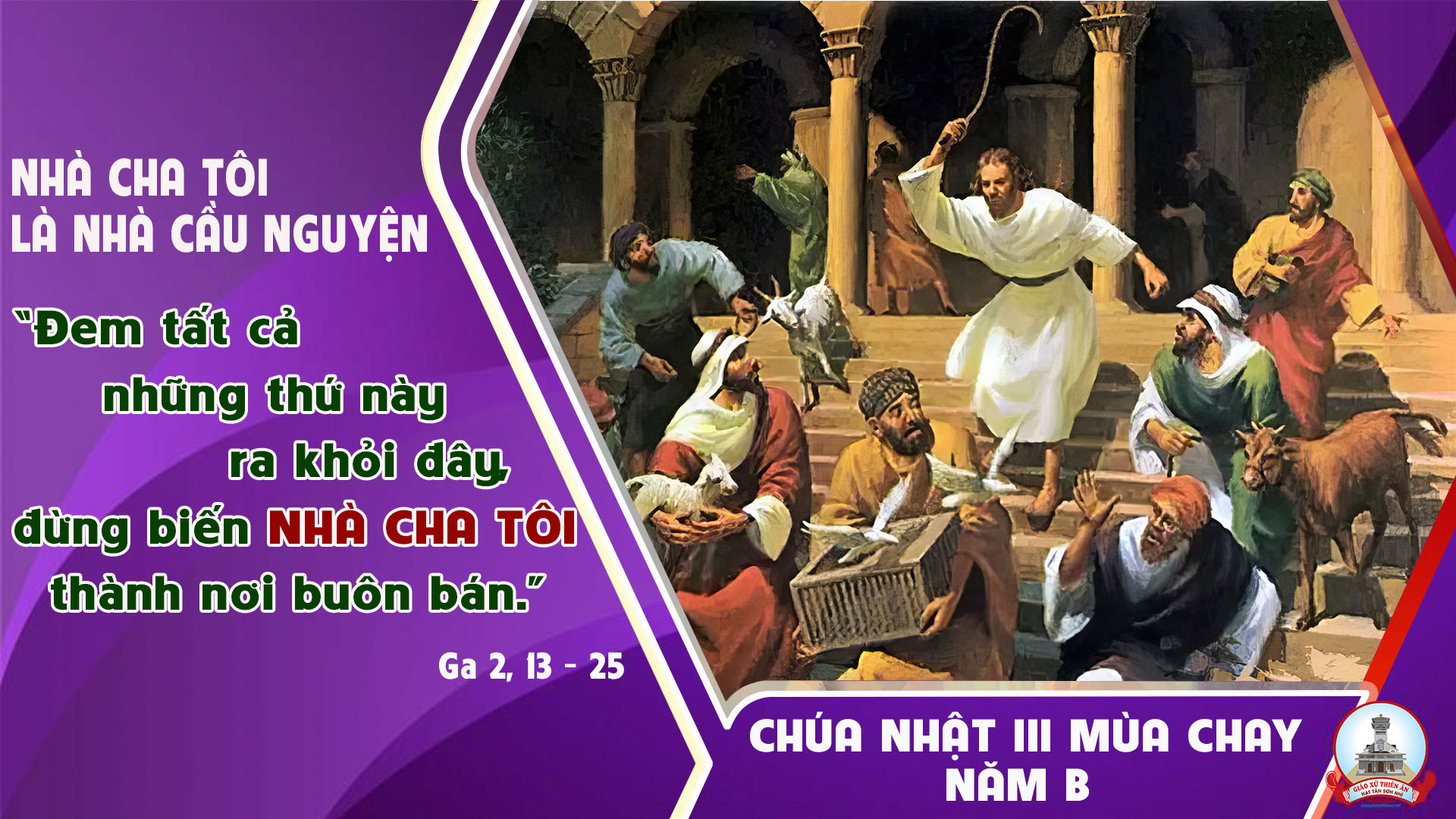 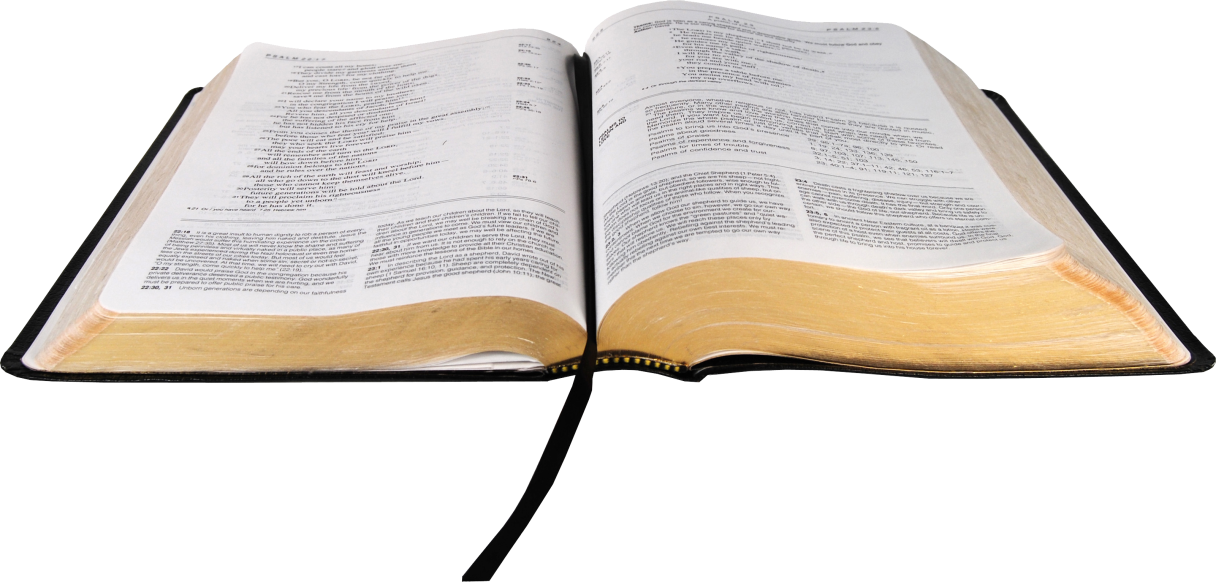 Bài đọc 1:
Lề Luật đã được Thiên Chúa ban qua ông Mô-sê.
Bài trích sách Xuất hành.
THÁNH VỊNH 18BCHÚA NHẬT III MÙA CHAYNĂM BThanh Lâm04 Câu
Đk: Lạy Chúa, Chúa có lời ban sự sống đời đời.
Tk1: Luật pháp Chúa toàn thiện, bồi bổ tâm can. Chỉ thị Chúa cố định, kiến thức mở mang.
Đk: Lạy Chúa, Chúa có lời ban sự sống đời đời.
Tk2: Lề luật Chúa phân minh, trí lòng hân hoan. Mệnh lệnh Chúa trong ngời, soi sáng thị quan.
Đk: Lạy Chúa, Chúa có lời ban sự sống đời đời.
Tk3: Lòng sợ Chúa khiết tinh, ngàn đời không phai. Nhận định Chúa chân thực, công chính thẳng ngay.
Đk: Lạy Chúa, Chúa có lời ban sự sống đời đời.
Tk4: Thật là hiếm quý hơn vàng ròng tinh nguyên. Ngọt lịm gấp bao lần tinh chất mật ong.
Đk: Lạy Chúa, Chúa có lời ban sự sống đời đời.
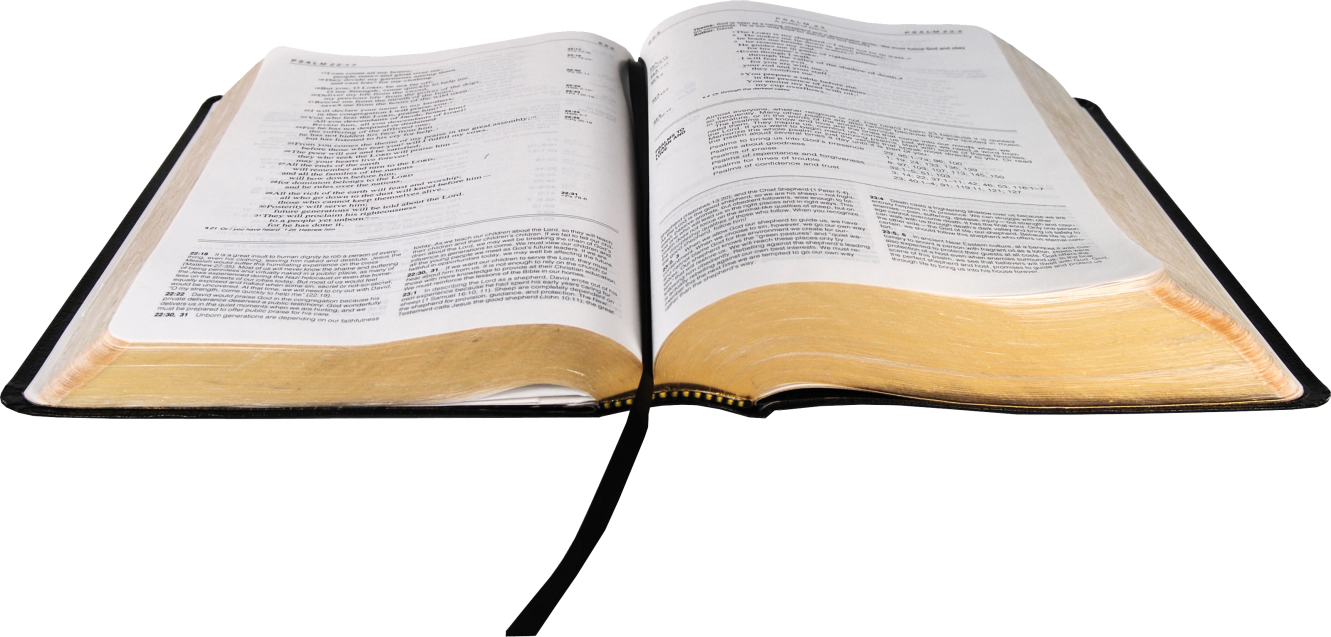 Bài đọc 2:
Chúng tôi rao giảng một Đấng Ki-tô bị đóng đinh, điều mà người ta coi là ô nhục, nhưng đối với những ai được kêu gọi, thì đó là sự khôn ngoan của Thiên Chúa.
Bài trích thư thứ nhất của thánh Phao-lô tông đồ gửi tín hữu Cô-rin-tô.
Câu Xướng Trước Phúc Âm
Người ta sống không nguyên bởi bánh nhưng bởi mọi Lời do miệng Thiên Chúa phán ra.
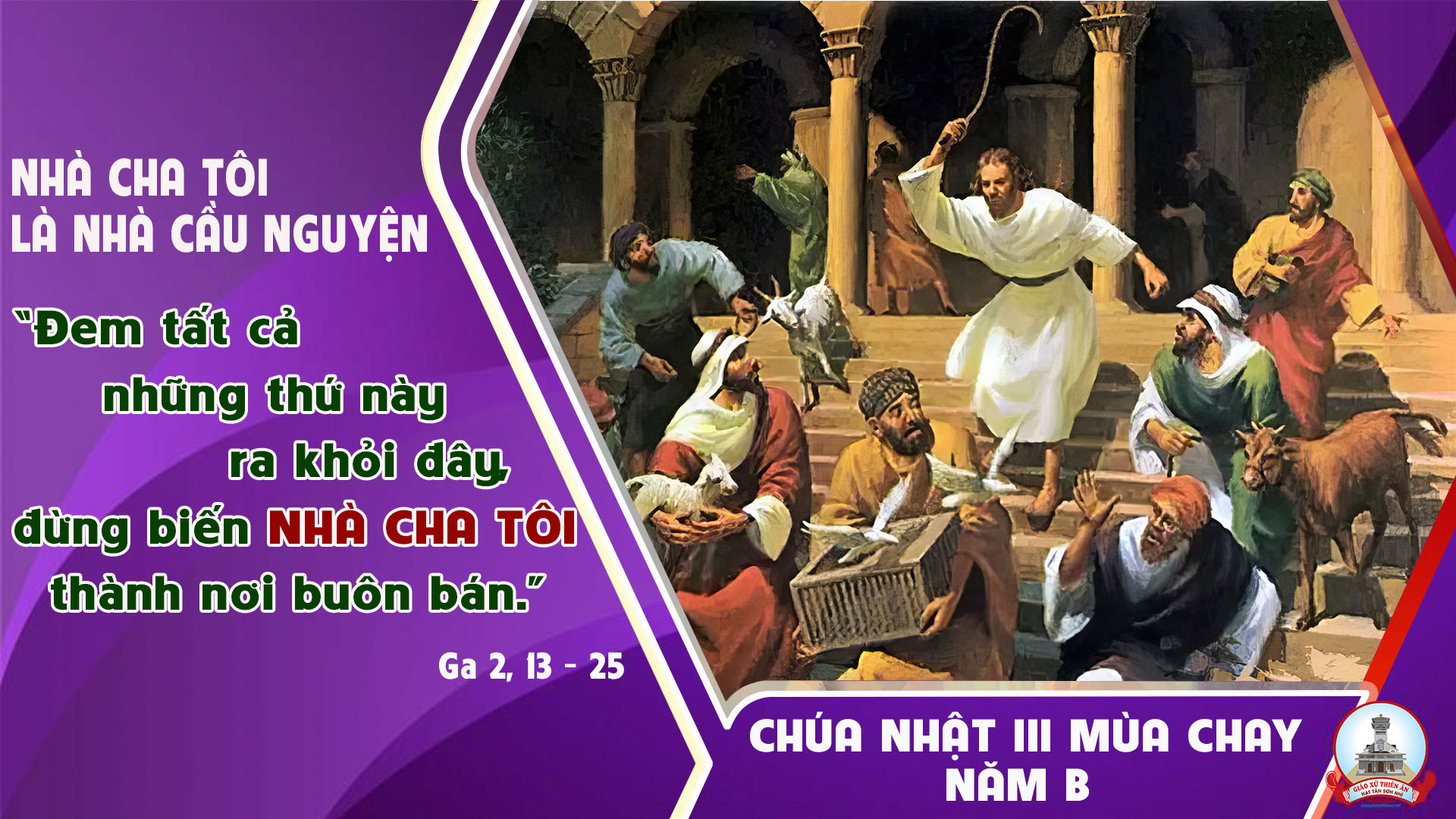 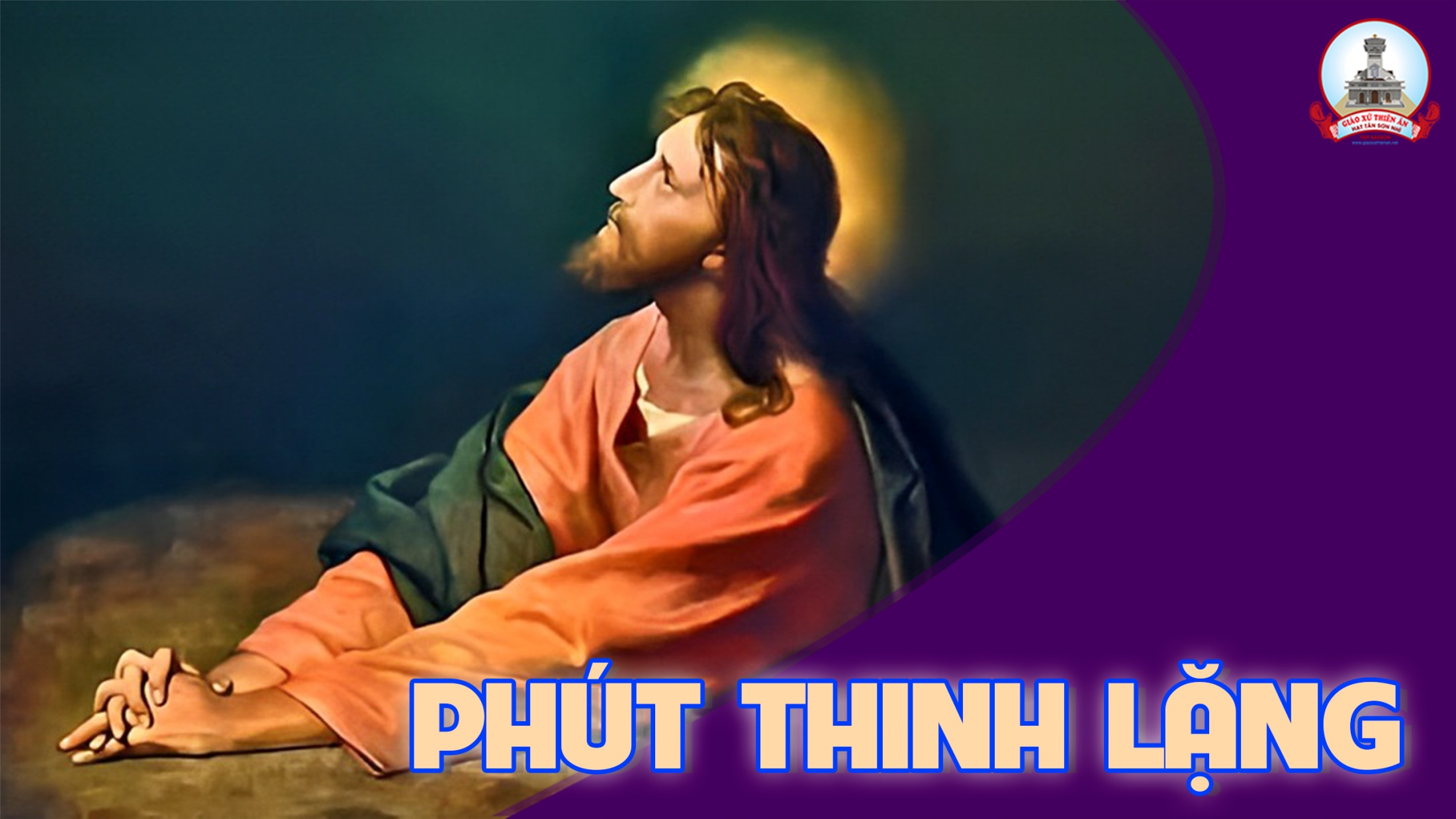 KINH TIN KÍNH
Tôi tin kính một Thiên Chúa là Cha toàn năng, Đấng tạo thành trời đất, muôn vật hữu hình và vô hình.
Tôi tin kính một Chúa Giêsu Kitô, Con Một Thiên Chúa, Sinh bởi Đức Chúa Cha từ trước muôn đời.
Người là Thiên Chúa bởi Thiên Chúa, Ánh Sáng bởi Ánh Sáng, Thiên Chúa thật bởi Thiên Chúa thật,
được sinh ra mà không phải được tạo thành, đồng bản thể với Đức Chúa Cha: nhờ Người mà muôn vật được tạo thành.
Vì loài người chúng ta và để cứu độ chúng ta, Người đã từ trời xuống thế.
Bởi phép Đức Chúa Thánh Thần, Người đã nhập thể trong lòng Trinh Nữ Maria, và đã làm người.
Người chịu đóng đinh vào thập giá vì chúng ta, thời quan Phongxiô Philatô; Người chịu khổ hình và mai táng, ngày thứ ba Người sống lại như lời Thánh Kinh.
Người lên trời, ngự bên hữu Đức Chúa Cha, và Người sẽ lại đến trong vinh quang để phán xét kẻ sống và kẻ chết, Nước Người sẽ không bao giờ cùng.
Tôi tin kính Đức Chúa Thánh Thần là Thiên Chúa và là Đấng ban sự sống, Người bởi Đức Chúa Cha và Đức Chúa Con mà ra,
Người được phụng thờ và tôn vinh cùng với Đức Chúa Cha và Đức Chúa Con: Người đã dùng các tiên tri mà phán dạy.
Tôi tin Hội Thánh duy nhất thánh thiện công giáo và tông truyền.
Tôi tuyên xưng có một Phép Rửa để tha tội. Tôi trông đợi kẻ chết sống lại và sự sống đời sau. Amen.
LỜI NGUYỆN TÍN HỮU
CHÚA NHẬT III MÙA CHAY NĂM B
Đức Giêsu là Đền thờ, mỗi Kitô hữu chúng ta cũng là Đền thờ sống động của Thiên Chúa. Đền thờ này cũng cần được thanh tẩy cho xứng đáng hơn. Trong mùa Chay này, chúng ta xin Chúa giúp chúng ta
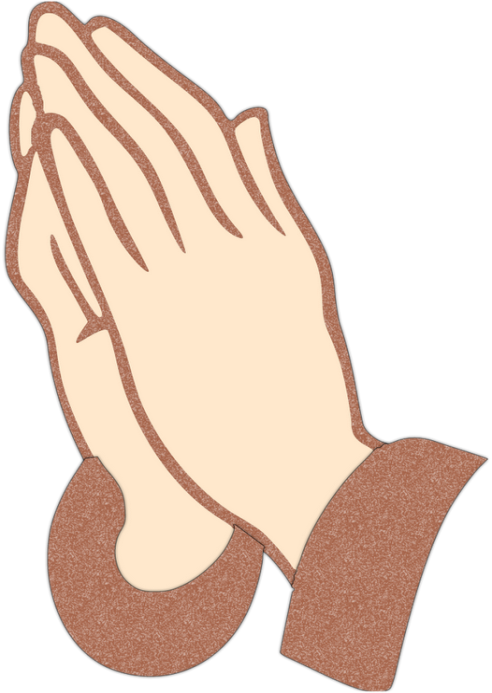 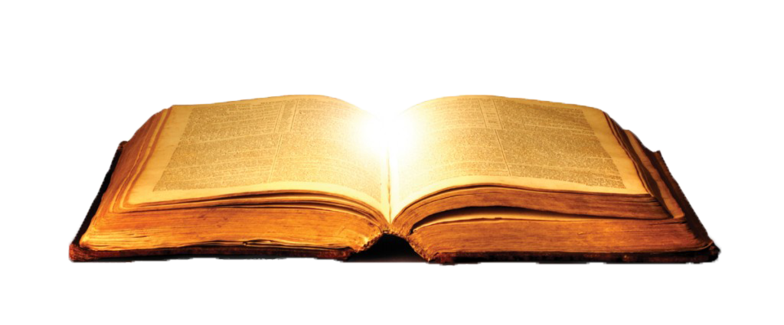 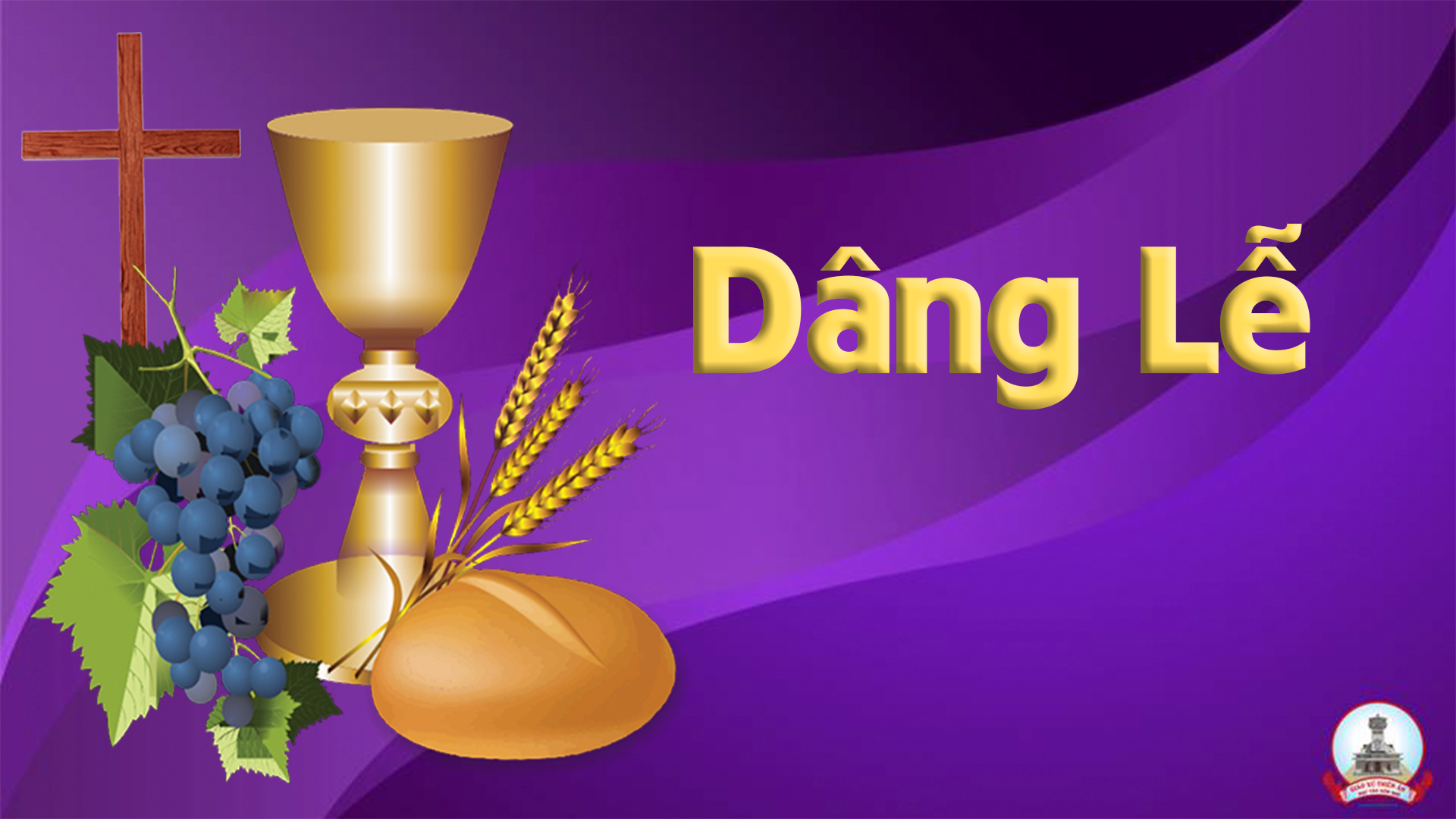 Thiếu Nhi Dâng Chúa
Giang Tâm
Tk1: Xin dâng Chúa tấm bánh này, xin dâng Chúa chén rượu này, là lòng thảo hiếu kính yêu của đoàn con dâng lên.
Đk: Chúc tụng Chúa! Chúc tụng Chúa là Chúa tể càn khôn. Chúc tụng Chúa! Chúc tụng Chúa chúc tụng Chúa đến muôn đời.
Tk2: Xin dâng Chúa đoá hoa này, xin dâng Chúa ánh nến này, là lòng cậy trông mến tin của đoàn con dâng lên.
Đk: Chúc tụng Chúa! Chúc tụng Chúa là Chúa tể càn khôn. Chúc tụng Chúa! Chúc tụng Chúa chúc tụng Chúa đến muôn đời.
Tk3: Xin dâng Chúa trái tim con, xin dâng Chúa trí khôn con, và cả hồn xác chúng con, như của lễ dâng lên.
Đk: Chúc tụng Chúa! Chúc tụng Chúa là Chúa tể càn khôn. Chúc tụng Chúa! Chúc tụng Chúa chúc tụng Chúa đến muôn đời.
Tk4: Xin dâng Chúa cả gia đình, xin dâng chúa cả họ hàng, và bạn bè con mến thương, xin Ngài ban muôn ơn.
Đk: Chúc tụng Chúa! Chúc tụng Chúa là Chúa tể càn khôn. Chúc tụng Chúa! Chúc tụng Chúa chúc tụng Chúa đến muôn đời.
Tk5: Xin dâng Chúa những hy sinh, xin dâng Chúa những tâm tình nguyện được tuổi thơ trắng trong, như hài đồng Giêsu.
Đk: Chúc tụng Chúa! Chúc tụng Chúa là Chúa tể càn khôn. Chúc tụng Chúa! Chúc tụng Chúa chúc tụng Chúa đến muôn đời.
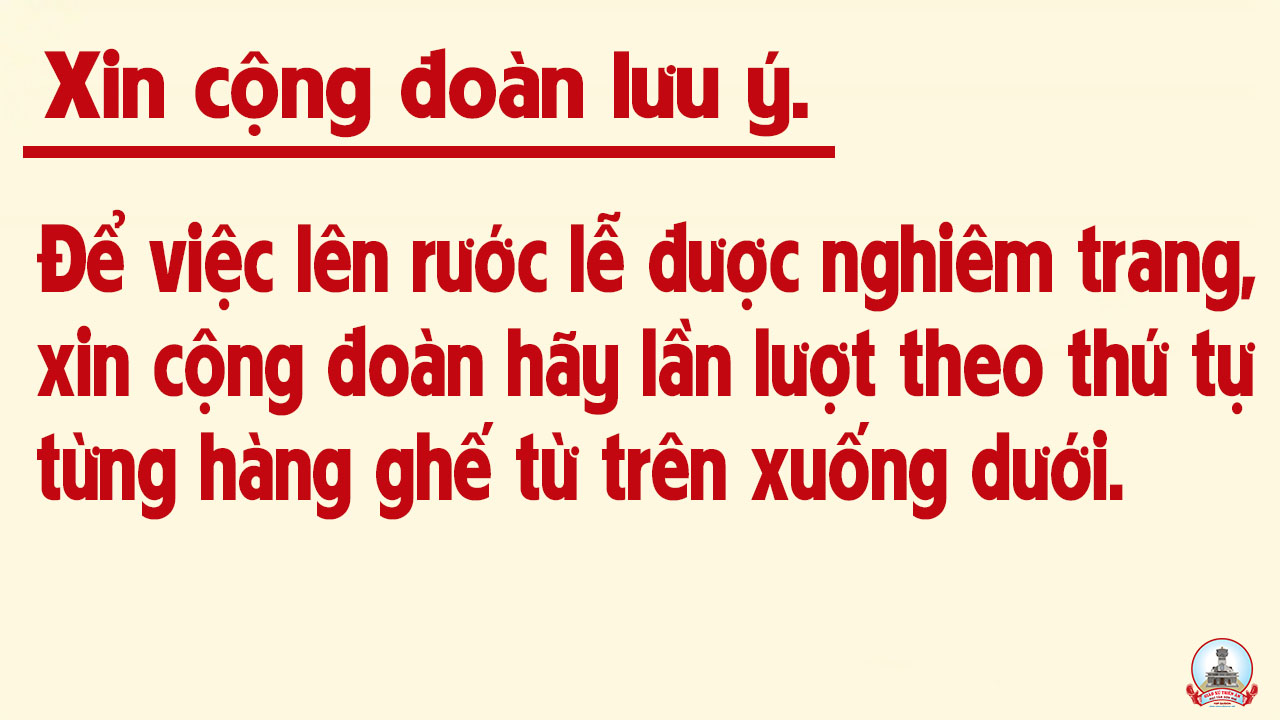 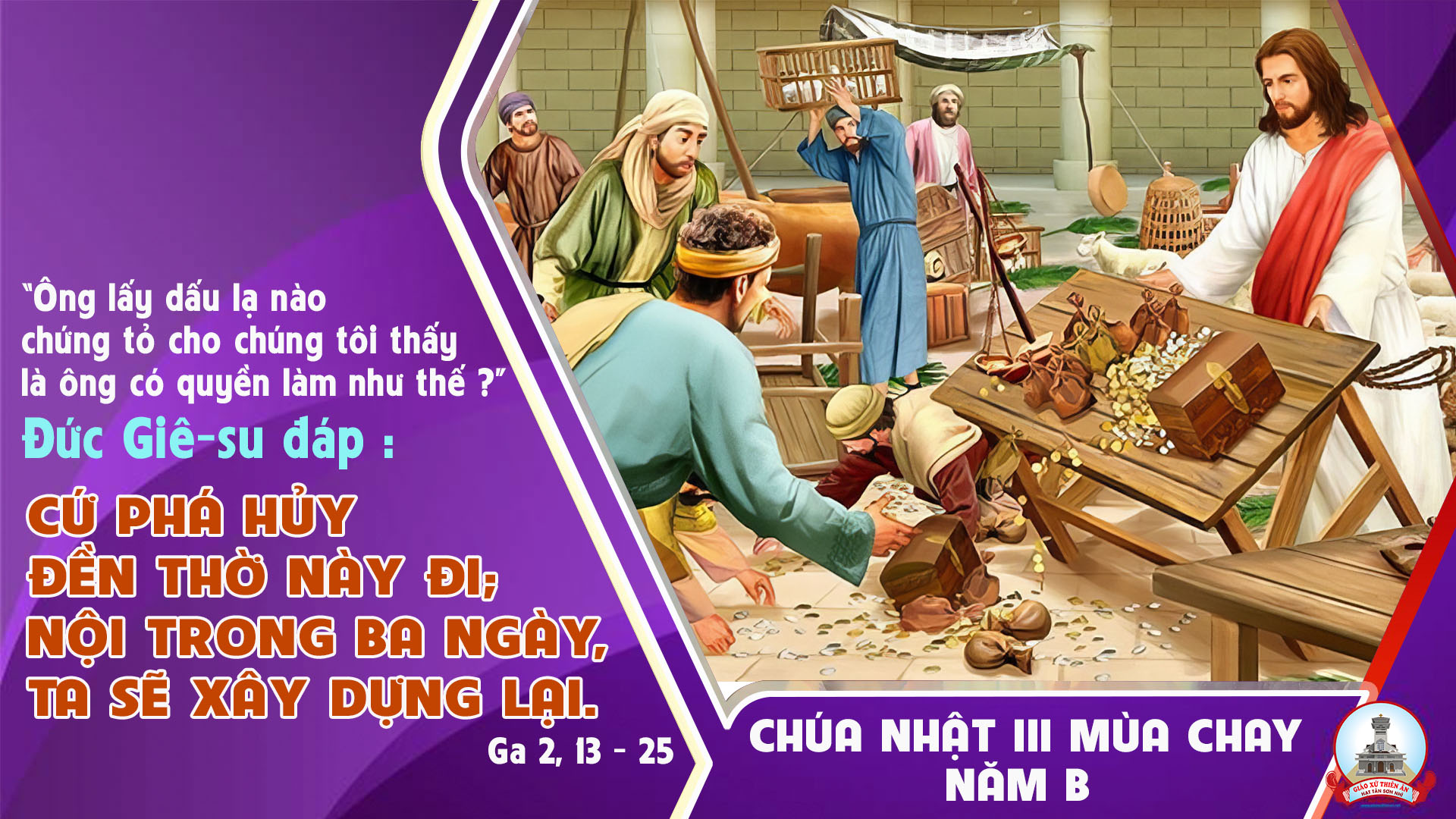 Ca Nguyện Hiệp Lễ Xin Dạy Con Yêu NgàiLm. Thành Tâm
Tk1: Chúa đã đến cho con người được xem thấy Chúa Cha trên trời. Chúa đã đến thăm con người, người trần gian biết Con một Cha,
**: Chúa mở mắt cho con người, người tâm chánh thấy đâu con đường. Chúa cất tiếng kêu con người, này người ơi kíp mau quay về.
Đk: Xin dạy con biết yêu Ngài, vì Ngài luôn yêu mến con nhiều. Xin dạy con biết yêu Ngài, vì Ngài luôn ban ơn tha thứ.
**: Xin dạy con biết yêu Ngài, dù con đây đam mê tội lỗi. Xin cho con yêu mến Ngài, dù bao phen con đã không yêu Ngài.
Tk2: Chúa đã sống như con người, Ngài ca hát với ai vui cười. Chúa đã sống như con người, Ngài than khóc với ai buồn đau.
**: Chúa gánh vác như bao người, Ngài lao tác kiếm cơm qua ngày. Chúa mãi mãi yêu con người, dù ra sao vẫn yêu con người.
Đk: Xin dạy con biết yêu Ngài, vì Ngài luôn yêu mến con nhiều. Xin dạy con biết yêu Ngài, vì Ngài luôn ban ơn tha thứ.
**: Xin dạy con biết yêu Ngài, dù con đây đam mê tội lỗi. Xin cho con yêu mến Ngài, dù bao phen con đã không yêu Ngài.
Tk3: Chúa đã chết cho dân Ngài được vui sống với Cha nhân từ. Chúa đã hứa cho con người, một tình yêu sẽ không hề vơi.
**: Chúa cất bước đi trong đời, cùng ai đói khóc than ưu phiền. Chúa đã chết cho con người được mai sau phúc vinh muôn đời.
Đk: Xin dạy con biết yêu Ngài, vì Ngài luôn yêu mến con nhiều. Xin dạy con biết yêu Ngài, vì Ngài luôn ban ơn tha thứ.
**: Xin dạy con biết yêu Ngài, dù con đây đam mê tội lỗi. Xin cho con yêu mến Ngài, dù bao phen con đã không yêu Ngài.
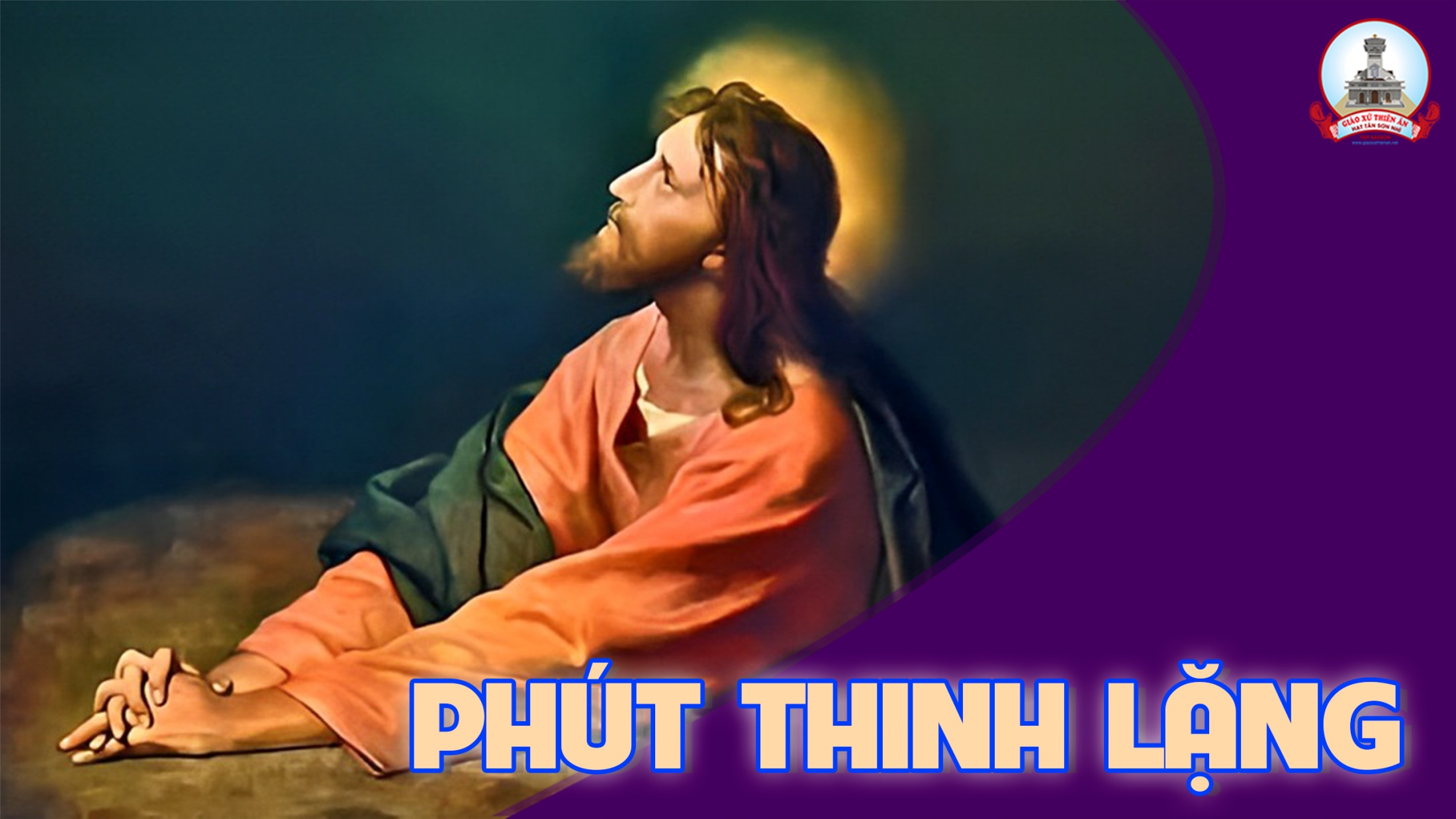 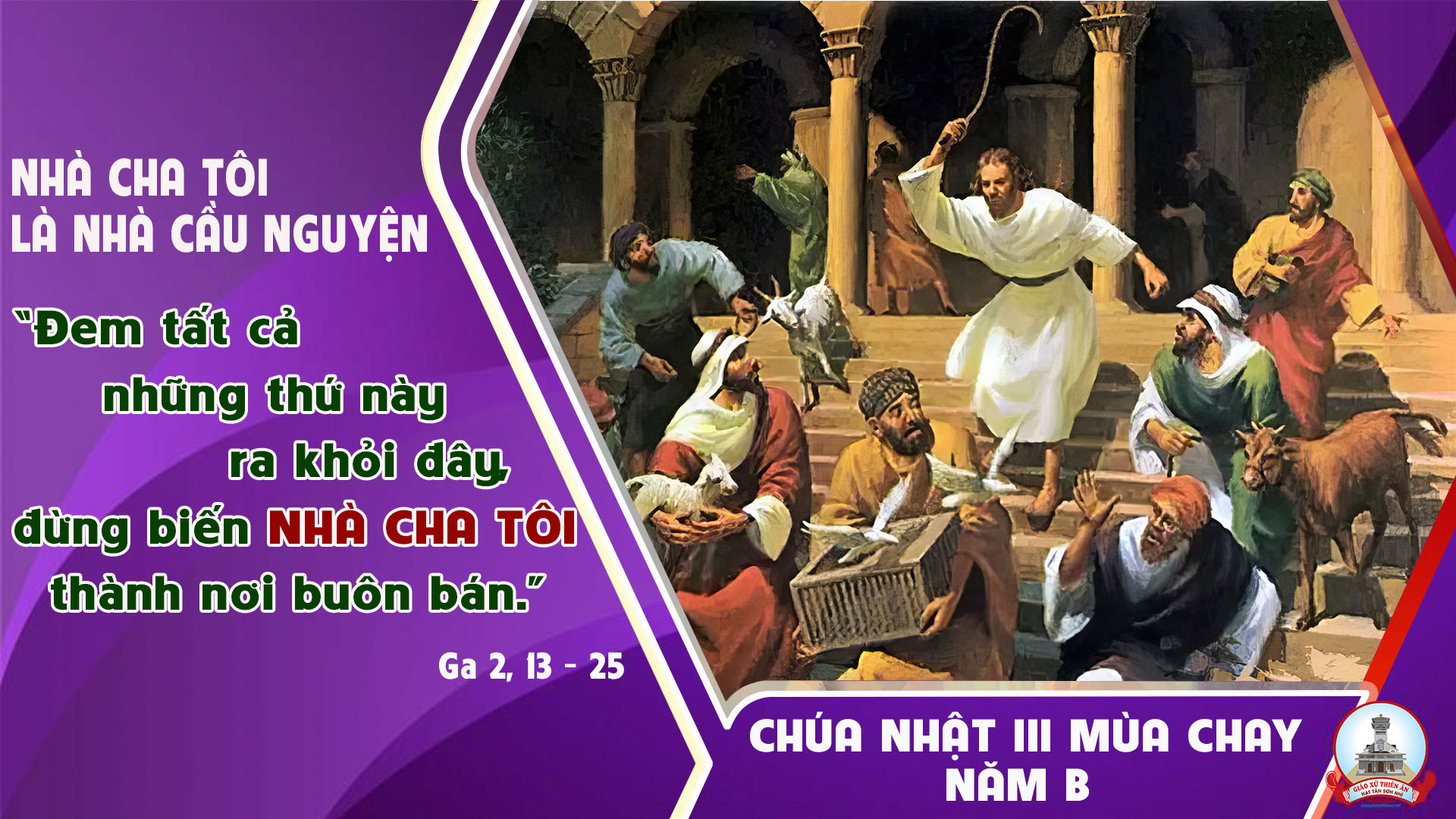 Ca Kết LễHãy Trở VềNgọc Kôn
Tk1: Bao năm trôi qua hồn con lạc bước đi xa, quên bao ơn Cha trầm kha bể đắm bao la. Nay con ăn năn hồi tâm thống hối bao lỗi lầm, đền bù bất xứng bao năm, quyết tâm trở về Cha lành.
Đk: Hãy trở về, trở về với Cha nhân lành. Hãy trở về, trở về để sớm hồi sinh. Hãy trở về, trở về sống trong an bình, trở về trở về để mãi sống trong ân tình.
Tk2: Xin Cha tha cho hồn con lỡ bước hoen nhơ, tim Cha bao dung hồn tội lụy chẳng bơ vơ. Tin ơn dung tha lòng con quên hết bao lo sợ, tìm về nương bóng bên Cha trái tim nhân hậu vô bờ.
Đk: Hãy trở về, trở về với Cha nhân lành. Hãy trở về, trở về để sớm hồi sinh. Hãy trở về, trở về sống trong an bình, trở về trở về để mãi sống trong ân tình.
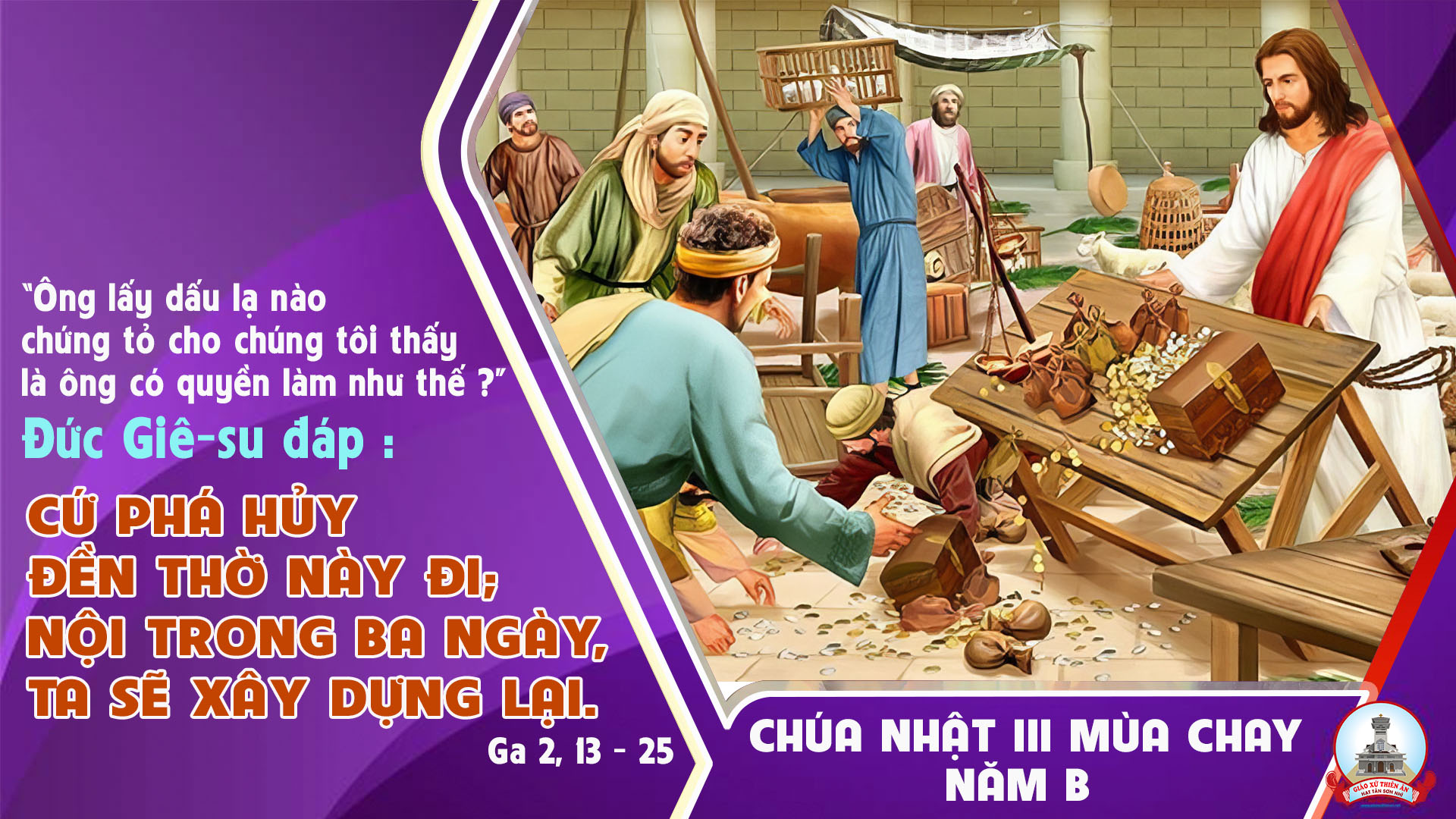